Methodiek om input voor Visie te verzamelen
Coverstory
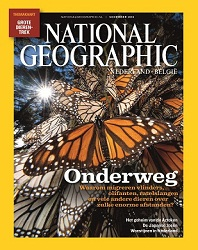 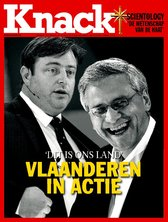 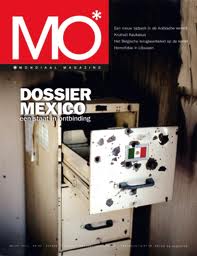 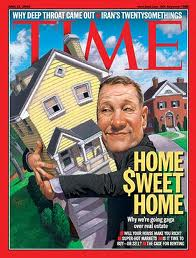 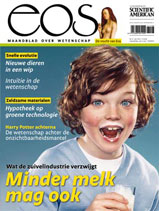 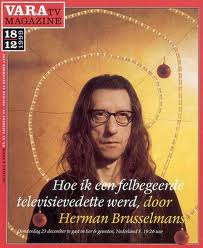 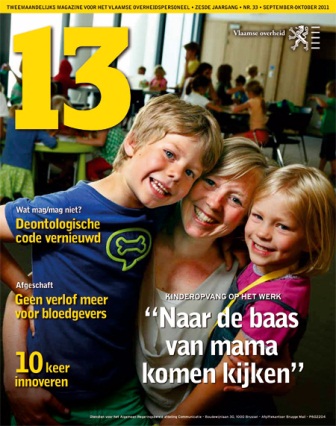 ‘Stel in 2015 staat onze organisatie in het kader van  een zeer succesvol/geslaagd  project op de cover van de 13 wat zou er dan op die cover moeten staan?’
Welke randverhalen komen
In een themanummer over onze organisatie? (een drietal)
Vb. externe partner Y vertelt over zijn samenwerking met VAIS
Vb. minister Y/ partner  lovend over…
Vb. Impact van project X op Y
 is een voorbeeld
 voor
Ga er vanuit dat het tijdschrift verschijnt in oktober 2015
Maak een krachtige titel:
Vb. Project X enorm succes
Vb. Y onder de indruk van project X
Vb. Vais valt op met project X
Vb. Wegens groot Z breidt VAIS project X uit
Bedenk een passend en krachtig beeld
‘Beschrijf ook wat in het centrale artikel over onze organisatie zou moeten staan’
Bepaal de inhoud van het artikel
Zie sjabloon
Geen uitgeschreven verhaal
Opdracht, bepaal:
Titel van het artikel
De succesfactoren van het project
Wat maakte het project succesvol
Vaak voorkomende adjectieven in het artikel
Doelstelling van het project
(Voorgeschiedenis van het project)
De partners die meewerkten aan het project
…
Werkwijze
Werksessie  ‘Cover Story’ (90 min)
Opdracht : 
Toelichting van de opdracht, met korte presentatie
Verdelen aanwezigen in groepjes 
Elke groep krijgt een ander thema, op basis van strategische doelstellingen.
De opdracht:
Deel 1: 
‘Stel: in 2015 staat onze organisatie in het kader van  een zeer succesvol/geslaagd  project op de cover van de 13 wat zou er dan op die cover moeten staan?’
Voorzie de cover van Tekst 
Ga er vanuit dat het een themanummer over onze organisatie betreft
Welk project komt op de cover? 
Maak een krachtige Titel
Vb. Project X enorm succes
Vb. Y onder de indruk van project X
Vb. XXX valt op met project X
Vb. Wegens groot Z breidt XXX project X uit
…
Bedenk een 3-tal randverhalen die bij het project horen
Vb. externe partner Y vertelt over zijn samenwerking met XXX
Vb. minister Y/ partner W lovend over…
Vb. Impact van project X op Y is een voorbeeld voor S
Voorzie de cover van een bijpassen beeld
Bedenk ook waarom dat beeld passend is, waarom zou onze organisatie in de toekomst met dat beeld verbonden worden?
Voorzie 30 minuten voor cover
Goed structureren
10 minuten voorzien om na te denken over concreet thema/project
Deel 2:

‘Beschrijf wat in het centrale artikel over onze organisatie zou moeten staan’ (30 min)
Er wordt een sjabloon voorzien
Titel: ‘ (adjectief) XXX maakt indruk met (project X)
Tussentitels:
XXX krijgt felicitaties van Y voor hun (adjectief) aanpak
Opvallend! XXX( ….)
(persoon Z) :”XXX deed het op haar kenmerkende (adjectief) wijze”
Vrij te verzinnen
Inhoud van het artikel (selectie maken, te beschrijven in bullets, moet niet uitgeschreven worden)
Welke elementen eigen aan onze organisatie maakten het project een succes?
Wat maakt onze organisatie uniek in haar aanpak?
Welke werkwijze werd door XXX gevolgd, welke stappen werden genomen.
Voorgeschiedenis van het project
Waarom werd het project opgestart?
Hoe verliep het project
Met welke partners werd samengewerkt?
Binnen VO
Buiten VO
Waarom is het project een succes?
Beschrijf welke adjectieven vaak zouden moeten terugkeren in het artikel.
Iedere groep stelt aan de anderen zijn cover en verhaallijn voor. (5 minuten/groep)
Na de voorstelling eventueel korte groepsdiscussie (Wat waren gedeelde elementen, waar waren er verschillen, waarom zijn er verschillen, zijn die eventueel aanvullend,…)